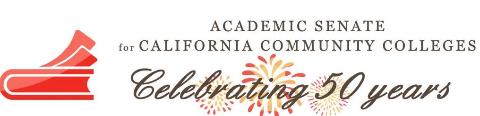 C-ID and CTE: A Framework and Perspectives
Krystinne Mica, ASCCC Executive Director
Carrie Roberson, ASCCC North Representative
Miguel Rother, ASCCC Director of Grants & Initiatives

2019 Curriculum Institute- Decoding Your Curriculum
Friday, July 12
9:00 am – 10:15 am
Here we are…
You have questions? We have answers! Come to this breakout session to hear the latest in C-ID news, hear about current efforts around career technical education (CTE) C-ID, and engage in dialogue with the presenters. If you have a burning question related to C-ID, this breakout is for you!
TODAY
Realities!
CTE for student success
CTE C-ID
SB 462 - Urban and Rural Forest and Woodlands Restoration and Fire Resiliency Workforce Program
Activity 
Q&A
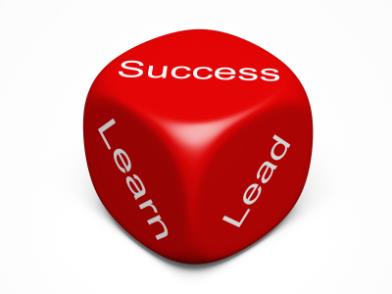 REALITIES!
Students and the student experience
Workforce needs/ data
System driven by legislation and law
Considerations: UNIQUE local college/district, department/program, course
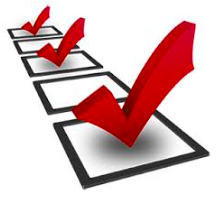 Some Stats…
Total of 102 finalized CTE C-ID descriptors that colleges can submit courses for review

Total of 340 CCC courses approved for CTE descriptors

10 CTE MC finalized and available on c-id.net for colleges to use
CCC Baccalaureate Programs
Working on four model curricula to align with CCC Baccalaureate programs in: 
Respiratory Care
Biomanufacturing 
Automotive Technology
Dental Hygiene
UC Transfer Pathways
Created jointly by the CCC and the UC based on several priorities shared by the two systems: 
Expanding inclusive access 
Thorough academic preparation
Similar guarantee as ADT-s: guaranteed admission into the UC system (not campus specific)
Student must meet minimum GPA of 3.5
Student completes lower division prep at CCC
Chemistry – utilizes 40 units aligned to existing C-ID descriptors
Physics – utilizes 45 units aligned to existing C-ID descriptors
Transfer into UC as full-time student should allow student to complete the degree within 2 years
SB 462 –  Urban and Rural Forest and Woodlands Restoration and Fire Resiliency Workforce Program
This bill would require the CCC Chancellor’s Office, working in collaboration with the ASCCC, to develop a forest and woodlands restoration workforce model curriculum and vocational programs to be offered by community college districts commencing on or before July 31, 2021.
The MC and the related vocational programs shall accomplish all of the following:
Provide professional training in fire projects
Focus on ecological concerns
Train students in retrofitting houses
Train students in urban forestry
Train students in policies related to management of vegetation and infrastructures
ELEMENTS of
Career/Technical Pathways
YOUR TURN!
What can the ASCCC do to support your local college C-ID efforts?
QUESTIONS…& THANK YOU!
Krystinne Mica
Krystinne@asccc.org

Njeri Griffin
ngriffin@CCCCO.edu

Carrie Roberson
RobersonCa@butte.edu

Miguel Rother
Miguel@asccc.org